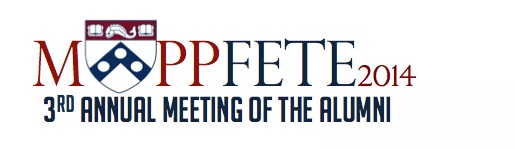 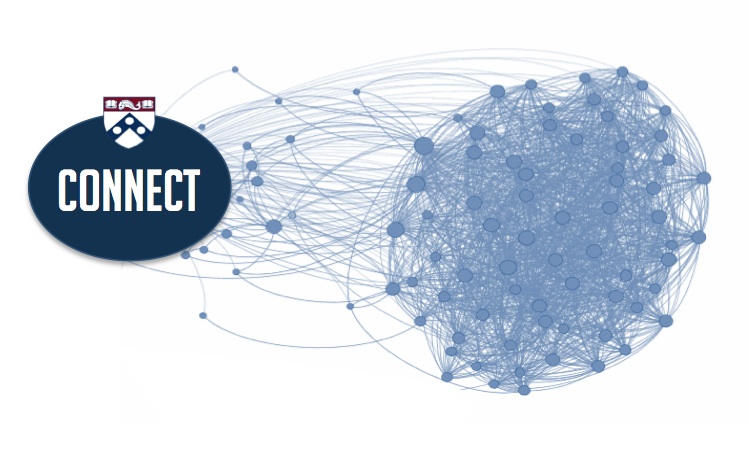 SPEAKER’S NAME
CLASS YEAR
PRESENTATION TITLE
THE SLIDES WILL ADVANCE 
EVERY 15 SECONDS. 
YOUR TALK WILL BE 
5 MINUTES LONG.
SLIDE 1-
USE STORIES TO HELP YOUR 
YOUR INFORMATION
STICK WITH THE AUDIENCE
SLIDE 2
FIGURE OUT YOUR POINTS 
BEFORE  YOU MAKE THE SLIDES
SLIDE 3
USE IMAGES INSTEAD OF WORDS. 
IF YOU USE WORDS 
USE A LARGE FONT, 
NO BULLET POINTS.  
THE AUDIENCES SHOULD BE 
LISTENING TO YOU, NOT READING.
SLIDE 4 *IF you prefer, you can delete these slide ribbons
PRACTICE, PRACTICE, PRACTICE, 
THEN IMPROVISE.

KNOW YOUR STORY, BUT DON’T 
GET HUNG UP ON THE SLIDES. 
THEY SUPPORT WHAT YOU ARE SAYING, 
NOT THE OTHER WAY AROUND. 
DON’T CHASE YOUR SLIDES.
SLIDE 5
HAVE FUN!!! 

USE THESE 5 MINUTES TO 
SHARE YOUR PASSION
AND CONNECT WITH 
YOUR FELLOW
MAPP ALUMNI
SLIDE 6
SLIDE 7
SLIDE 8
SLIDE 9
SLIDE 10
SLIDE 11
SLIDE 12
SLIDE 13
SLIDE 14
SLIDE 15
SLIDE 16
SLIDE 17
SLIDE 18
SLIDE 19
SLIDE 20